The Financial Services Legislation Amendment Bill explained
Outline
The review of the Financial Advisers Act:
What did we hear about how the current regulatory regime is working?
What do we want to achieve? 

The Financial Services Legislation Amendment Bill:
What are the main elements of the new regime? 

Next steps 
Transitioning to the new regime 
What is left to be decided?
2
KiwiSaver
Objectives and findings of the review
KiwiSaver balances are growing – can people engage with them?
Emerging technology
FMA found that “in 1000 KiwiSaver sales only 3 involved personalised financial advice”
Current law is a barrier to online advice
Rise of “fin-tech”
ACCESSto advice
Robo-advice already provided overseas
Consumer interface
QUALITYof advice
Current regime is complex
Regulator focus on conduct
Uneven playing field
Confusing terminology – the term ‘registered’ gives the impression that Registered Financial Advisers are actively monitored
FMA report on life insurance replacement business found links between high upfront commissions and product replacement
Only some advisers are required to meet standards of competence and conduct
3
Key improvements in the Financial Services Legislation Amendment Bill
Before 









     After
Uneven playing field 
(Different advisers are held to different standards based on the type of product and type of advice)
ALL providing advice subject to standards of conduct and competency 
(Some of these standards will sit within legislation and some within a new ‘universal’ code of conduct)’
‘Just’ financial advice and no product categories
(enables sensible advice conversations tailored to consumers’ needs)
Regulatory boundaries restrict provision of advice (personalised vs class advice, Category 1 vs Category 2 products)
4
Key improvements in the Financial Services Legislation Amendment Bill
Before 









     After
Personalised advice can only be provided by a natural person
Enabling provision of robo-advice
(through technology neutral legislation)
Only some advisers, and large firms, are actively regulated by the FMA
Oversight of all providing financial advice and ability to be licensed at the firm level 
(to increase efficiency and reduce compliance costs)
5
Transitional arrangements
Aug 18 (est)
Code of Conduct approved
2014 
MBIE kicks off 
review
Dec 18 (est)
Transitional licensing opens
end 17- early 18 (est)
Select Committee process
Feb 17 Consultation on draft bill
May 15 
MBIE issues paper
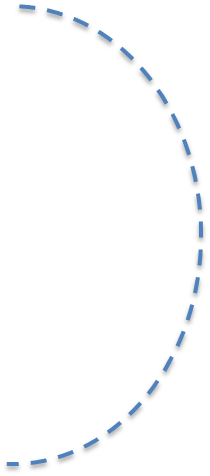 Mid 18 (est)
Bill passed
Jul 16
Design of new regime announced
Aug 17
Draft bill introduced to 
Parliament
6 months
May 19 (est)
Full licensing opens
Transitional Licences in place
New regime takes effect
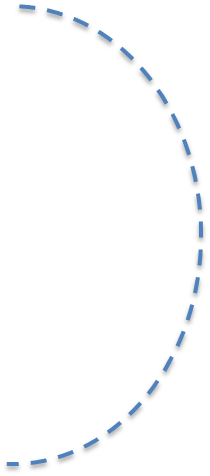 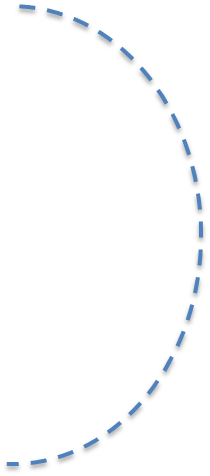 May 21 (est)
All full licences in place
Safe Harbour Competency
2 Years
6
Next steps
Legislative process

Parliament considers Bill (estimated to mid 2018)

Alongside the legislative process: 

Code Working Group develops Code of Conduct (estimated to mid-to-late 2018)  

MBIE develops Regulations including to set disclosure requirements and licensing fees (estimated to mid-to-late 2018) 

FMA develops the process for licensing financial advice providers and provides guidance (ongoing)
7